cfof]hs
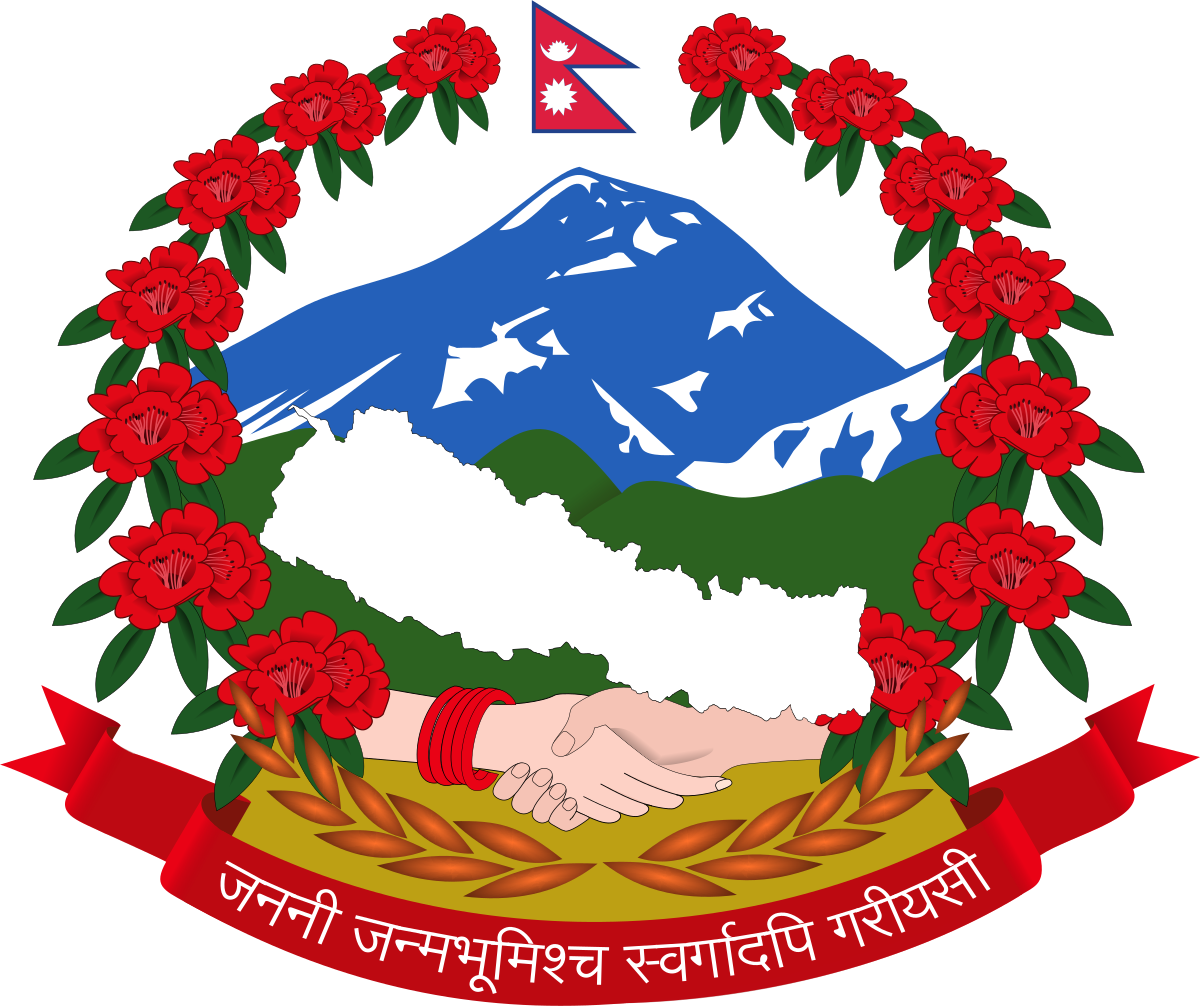 @^cf}+ e"sDk ;'/Iff lbj; d"n ;df/f]xsf] sfo{qmddf ;xefuL agf}+ .
e"sDk ;'/Iff k|bz{gLsf] cjnf]sg u/f}+ .
e"sDkLo ;'/Iff clej[l4sf nflu ;fd"lxs k|ltj4tf hgfcf}+ .
k|j]z lgMz'Ns
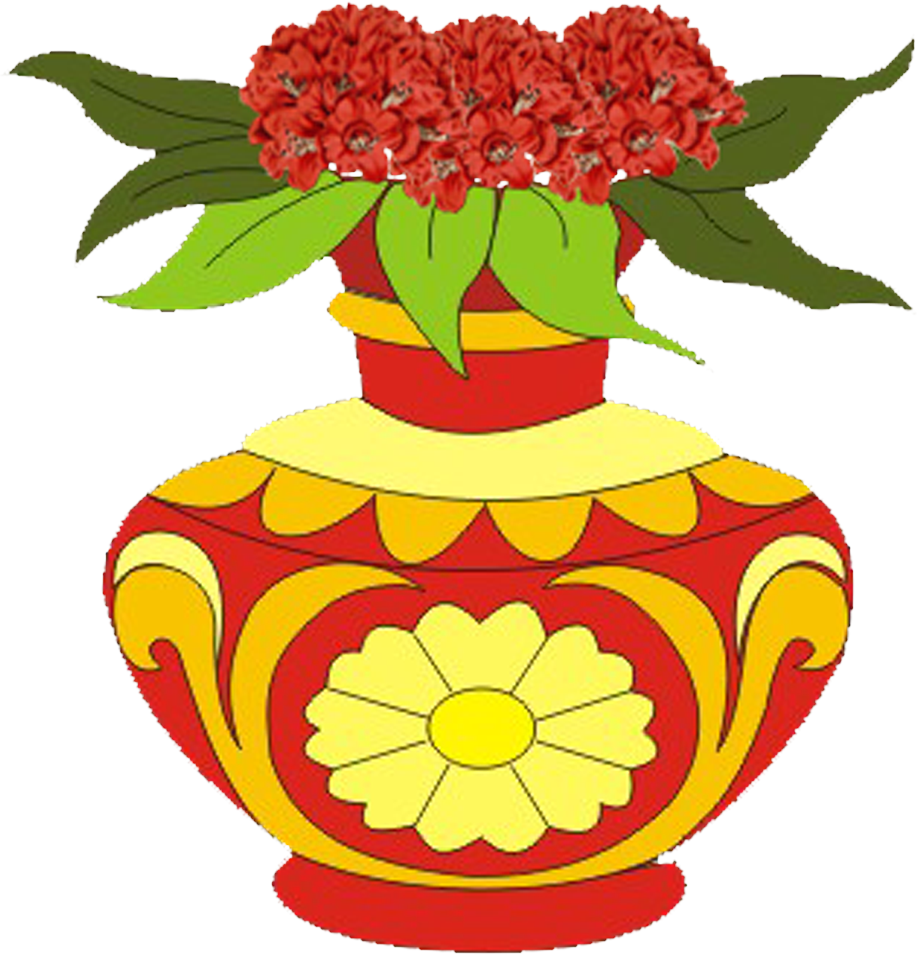 cfof]hs
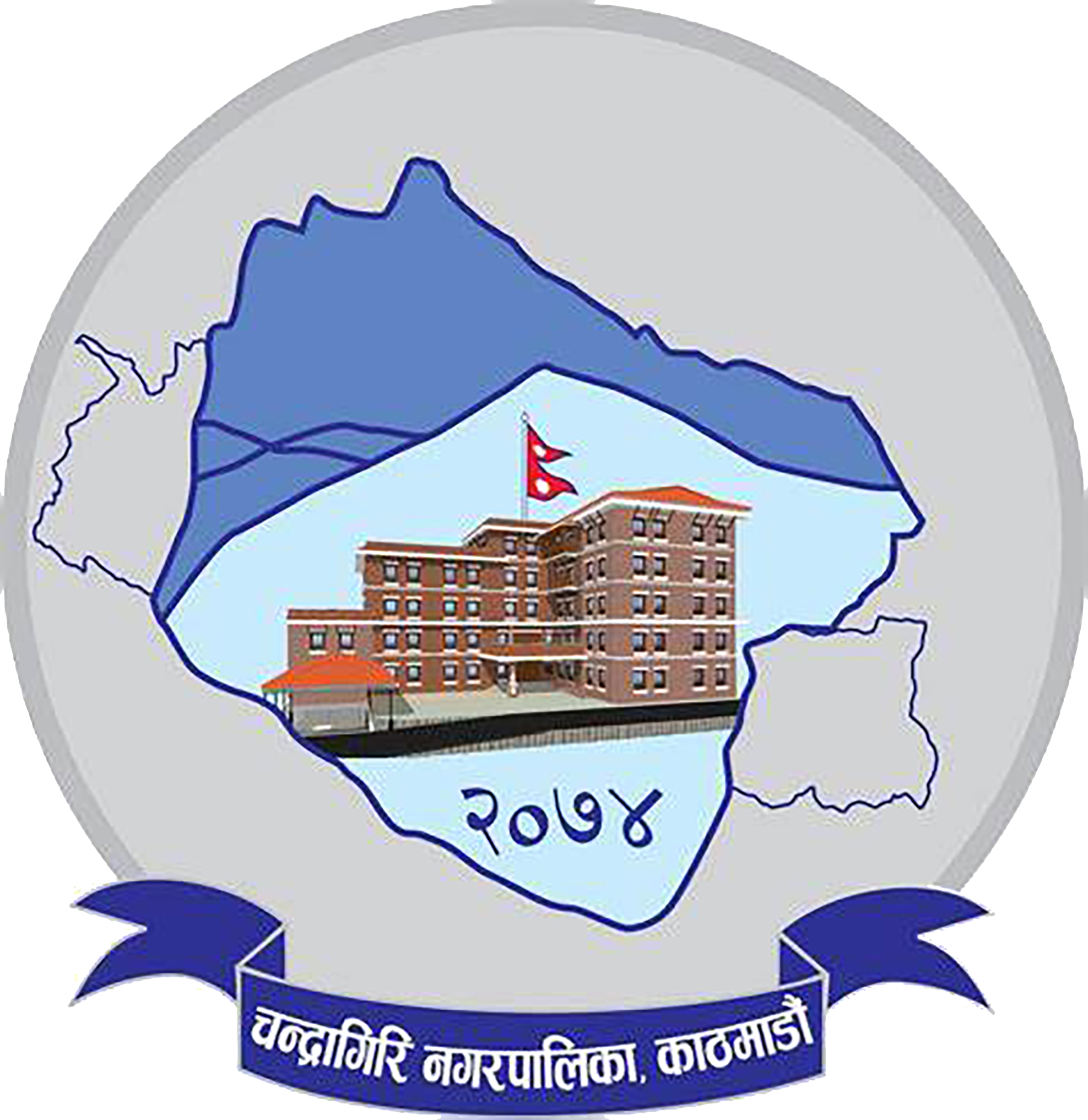 æ3'“8f 6]sL u'“8'lNs cf]t\ nflu ;dft\Æ cEof;df ;xefuL agf}+ .
e"sDkdf kl/ Hofg u'dfpg]x?sf] ;Demgfdf sf7df8f}+sf] e"uf]n kfs{ / nlttk'/sf] d+unahf/df df3 @ ut] laxfg * ah] cfof]hgf ul/g] e"sDk :d[tL ;efdf ;xefuL agf}+
k|j]z lgMz'Ns
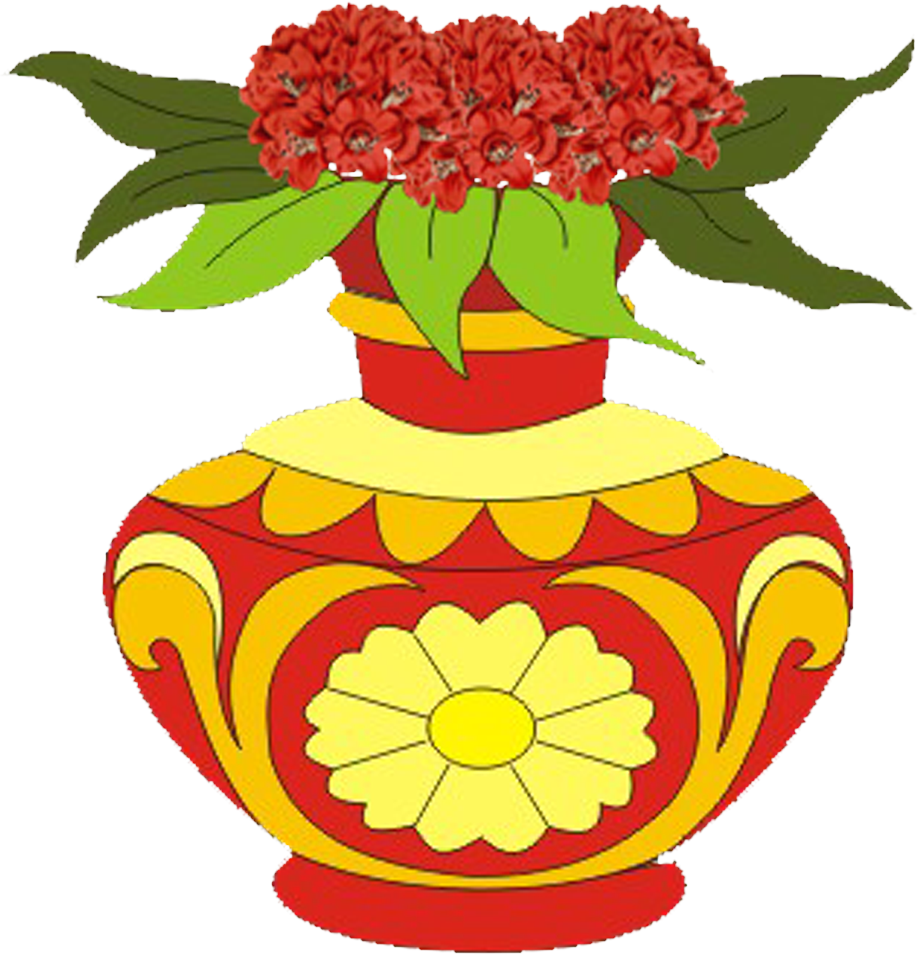